«Путешествия»

Логопед просит  представить детей, с чем люди садятся в поезд и едут в путешествие, но говорить только про много предметов. Ребёнок, взявший карточку, отвечает фразой, на­пример: «Пассажиры садятся в поезд с чемоданами (с сумками, с рюкзаками, с продуктами, с билетами, с докумен­тами и т. п.).
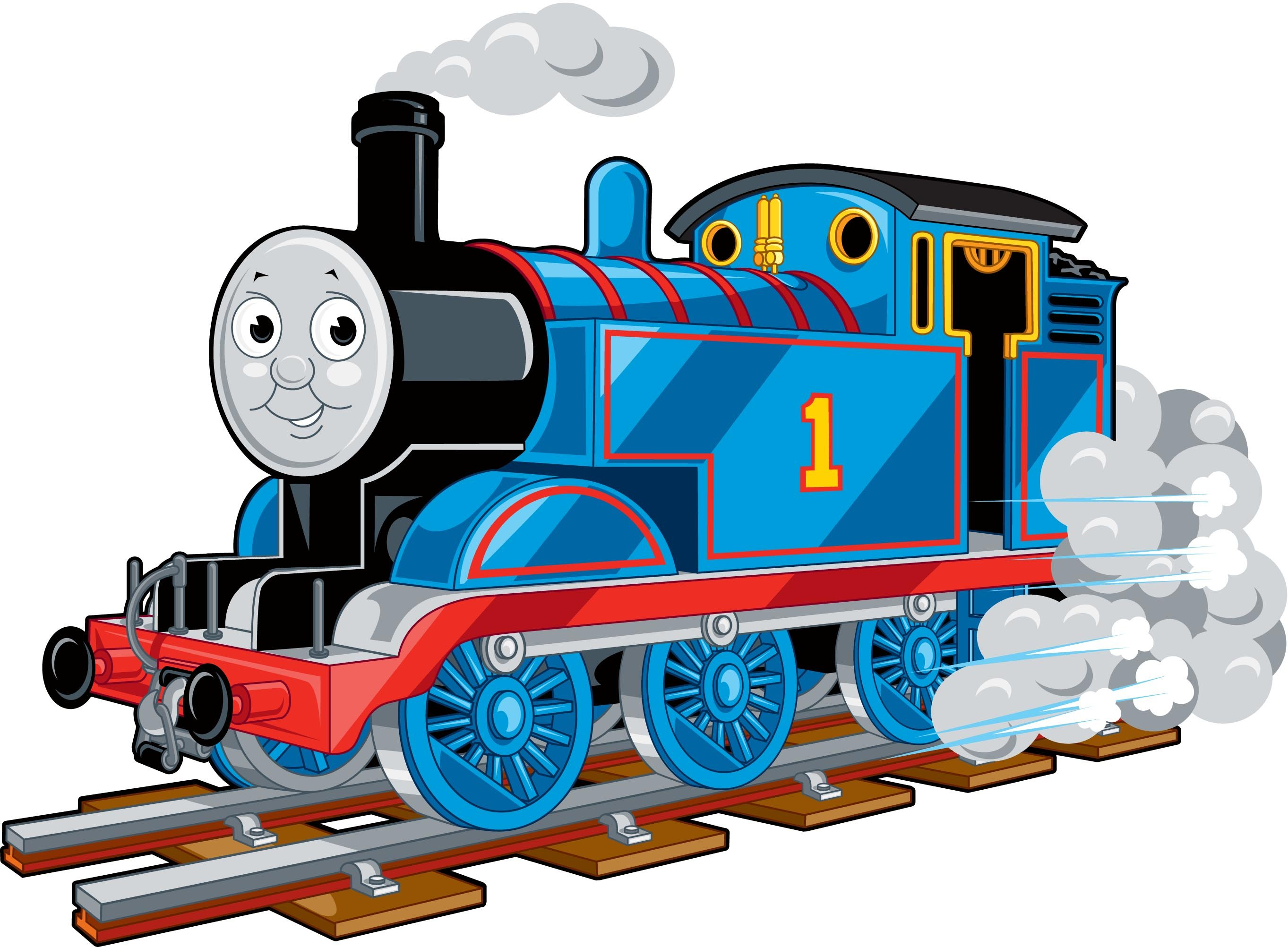 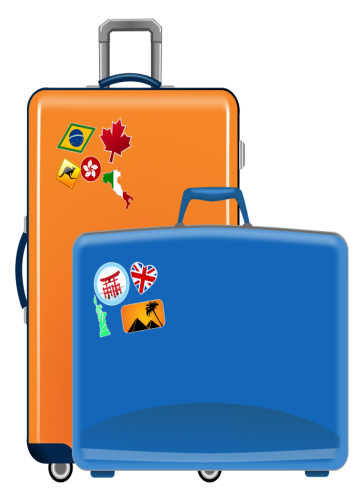 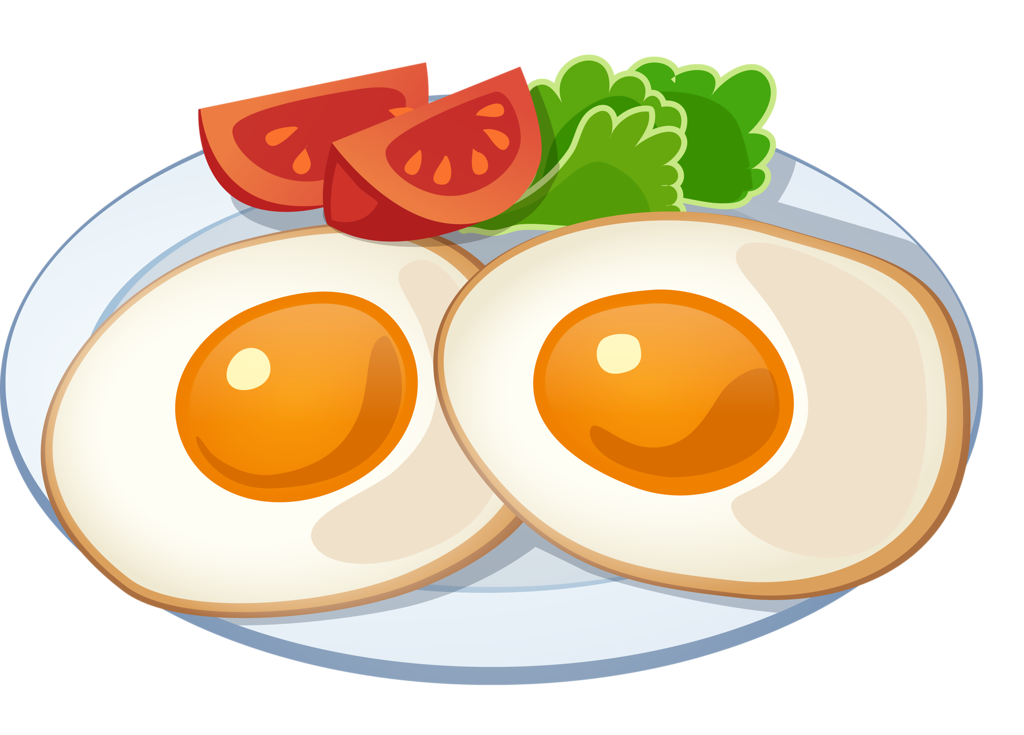 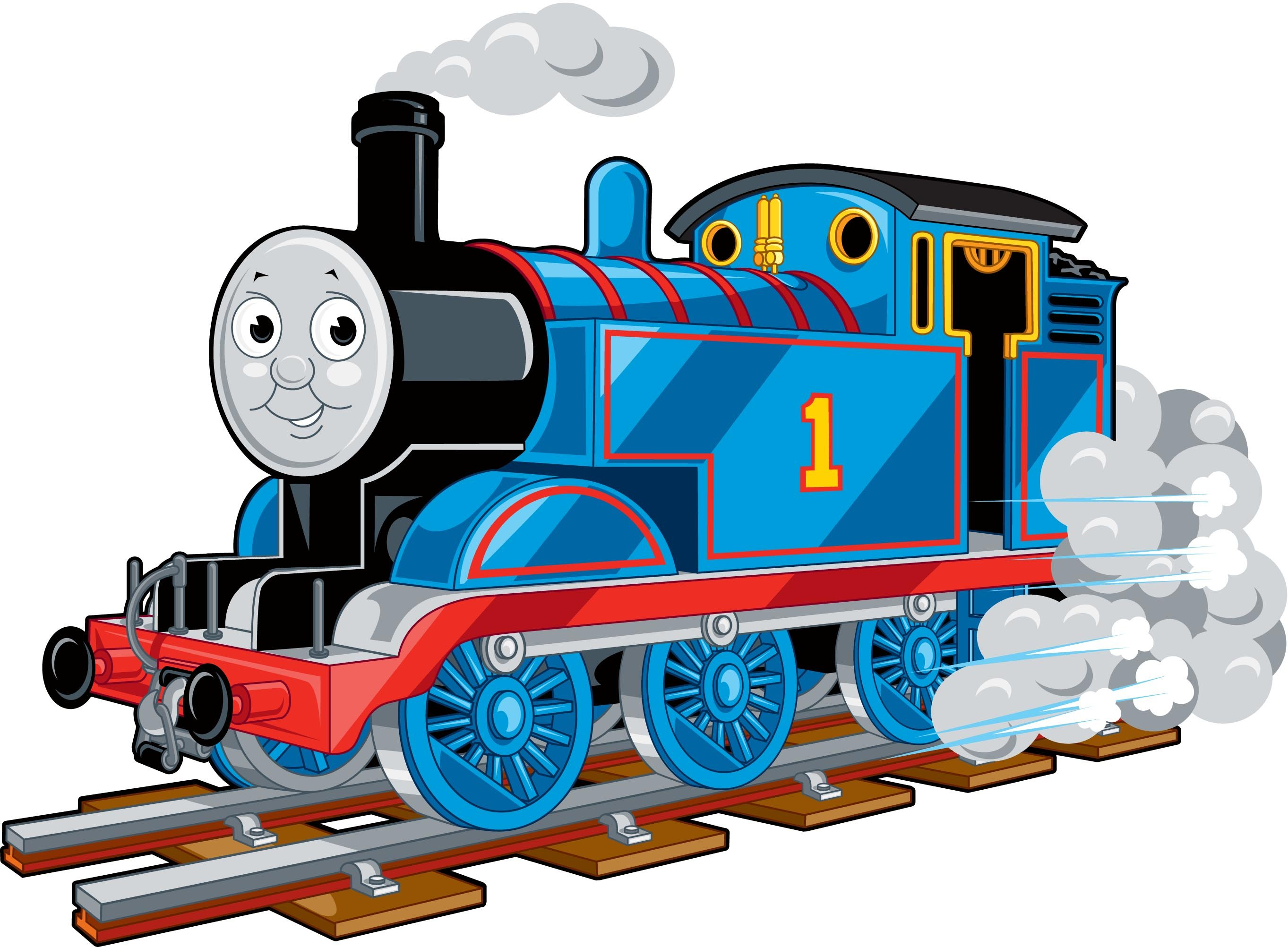 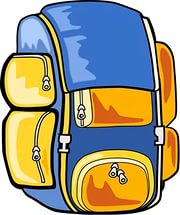 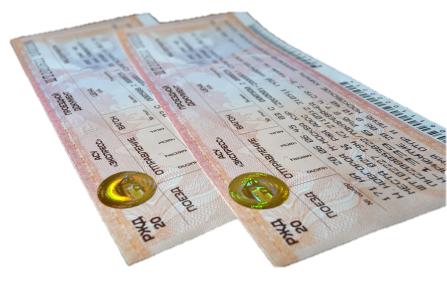 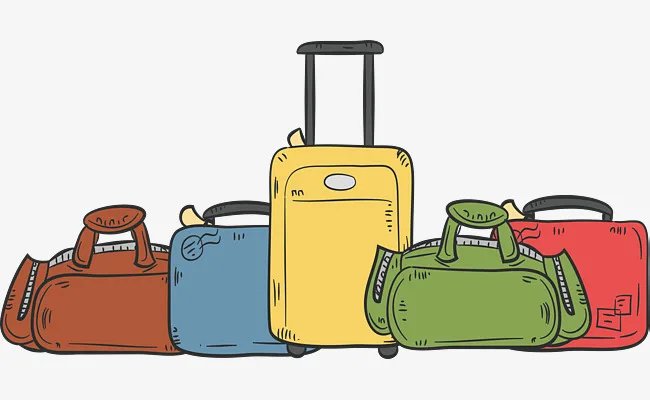 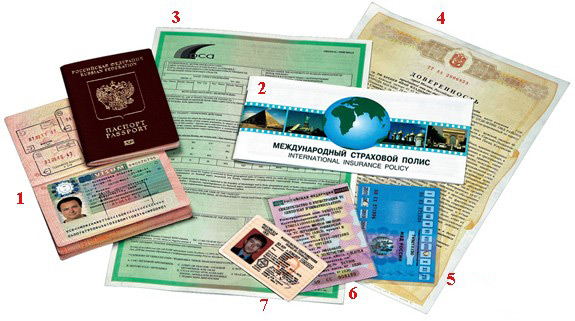